Qari mill-Ktieb tad-Dewteronomju
Dewt 4, 32-40
F’dak iż-żmien, Mosè kellem lill-poplu u qalilhom:
“Staqsi liż-żminijiet 
tal-imgħoddi, iż-żminijiet ta’ qabel, sa minn mindu Alla ħalaq il-bniedem fuq l-art, fittex minn tarf
għall-ieħor tas-sema, u ara kienx hemm ġrajja hekk kbira bħal din, jew qattx instemgħet oħra bħalha. Qatt kien hemm poplu li
sama’ leħen Alla jitkellem minn ġon-nar – bħalma smajt int – u baqa’ ħaj? Jew qatt xi alla fittex li jagħżel għalih poplu minn
fost poplu ieħor b’tiġrib, b’sinjali, b’għeġubijiet, b’taqbid, b’id qawwija u bi driegħ merfugħ, b’għemejjel kbar tal-biża’,
bħalma għamel għalik quddiem għajnejk fl-Eġittu l-Mulej, Alla tiegħek?
Lilek uriehom biex tagħraf li l-Mulej hu Alla, u m’hemmx ieħor ħliefu.
Mis-sema semmagħlek leħnu biex jgħallmek,
u fl-art uriek in-nar tiegħu kbir, u kliemu semmgħek minn ġon-nar. U għaliex ħabb lil missirijietek, għażel lil nisilhom
warajhom; u hu stess ħarġek mill-Eġittu 
bil-qawwa tiegħu kbira, biex ikeċċi minn quddiemek ġnus ikbar u
aqwa minnek, u jmexxik u jagħtik arthom b’wirt, bħalma hi llum.
Mela, kun af illum, u żommha f’moħħok,
li l-Mulej hu tassew Alla, kemm fl-għoli tas-sema kemm hawn isfel fuq l-art, u li ma hawnx ieħor għajru.
Ħares, għalhekk, 
l-ordnijiet u 
l-kmandamenti tiegħu li se nagħtik illum biex ikollok riżq, int u wliedek warajk,
ħalli tgħix żmien twil fuq 
l-art li l-Mulej, Alla tiegħek, se jagħtik għal dejjem”.
Il-Kelma tal-Mulej.
R:/ Irroddu ħajr lil Alla
Salm Responsorjali
R:/ Niftakar f’għemilek, Mulej
Niftakar f’għemilek, Mulej;
naħseb fl-għeġubijiet li għamilt fl-imgħoddi.
Naħseb f’kulma int għamilt;
nixtarr l-għemejjel kbar tiegħek.
R:/ Niftakar f’għemilek, Mulej
Qaddisa triqtek, o Alla!
Liema alla hu kbir bħal Alla tagħna?
Int Alla li tagħmel ħwejjeġ tal-għaġeb,
li turi qawwietek fost 
il-popli.
R:/ Niftakar f’għemilek, Mulej
Bi driegħek fdejt il-poplu tiegħek,
l-ulied ta’ Ġakobb u ta’ Ġużeppi.
Mexxejt bħal merħla 
l-poplu tiegħek,
b’id Mosè u Aron.
R:/ Niftakar f’għemilek, Mulej
Hallelujah, Hallelujah
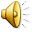 Henjin dawk li huma ppersegwitati minħabba 
s-sewwa, għax tagħhom hija s-Saltna 
tas-Smewwiet.
Hallelujah, Hallelujah
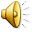 Qari mill-Evanġelju ta’ San Mattew
Mt 16, 24-28
R:/ Glorja lilek Mulej
F’dak iż-żmien, Ġesù qal lid-dixxipli tiegħu:
“Jekk xi ħadd irid jiġi warajja, għandu jiċħad lilu nnifsu, jerfa’ salibu, u jimxi warajja. Għax min irid isalva ħajtu, jitlifha,
imma min jitlef ħajtu għall-imħabba tiegħi, isibha.
Għax xi jkun jiswielu 
l-bniedem jekk jikseb
id-dinja kollha u mbagħad jitlef ħajtu? Jew xi prezz se jagħti l-bniedem biex isalva ħajtu?
Għax Bin il-bniedem għandu jiġi fil-glorja ta’ Missieru flimkien 
mal-anġli tiegħu, u mbagħad irodd lil kull
wieħed skont ma wieħed ikun għamel.
Tassew, ngħidilkom, li hawn xi wħud minn dawk li qegħdin hawn,
li ma jġarrbux il-mewt qabel ma jaraw lil Bin 
il-bniedem ġej fis-Saltna tiegħu”.
Il-Kelma tal-Mulej
R:/ Tifħir lilek Kristu